HEY LEP: Increasing the take-up of apprenticeships and technical education
Summary of research and recommendations
June 2023
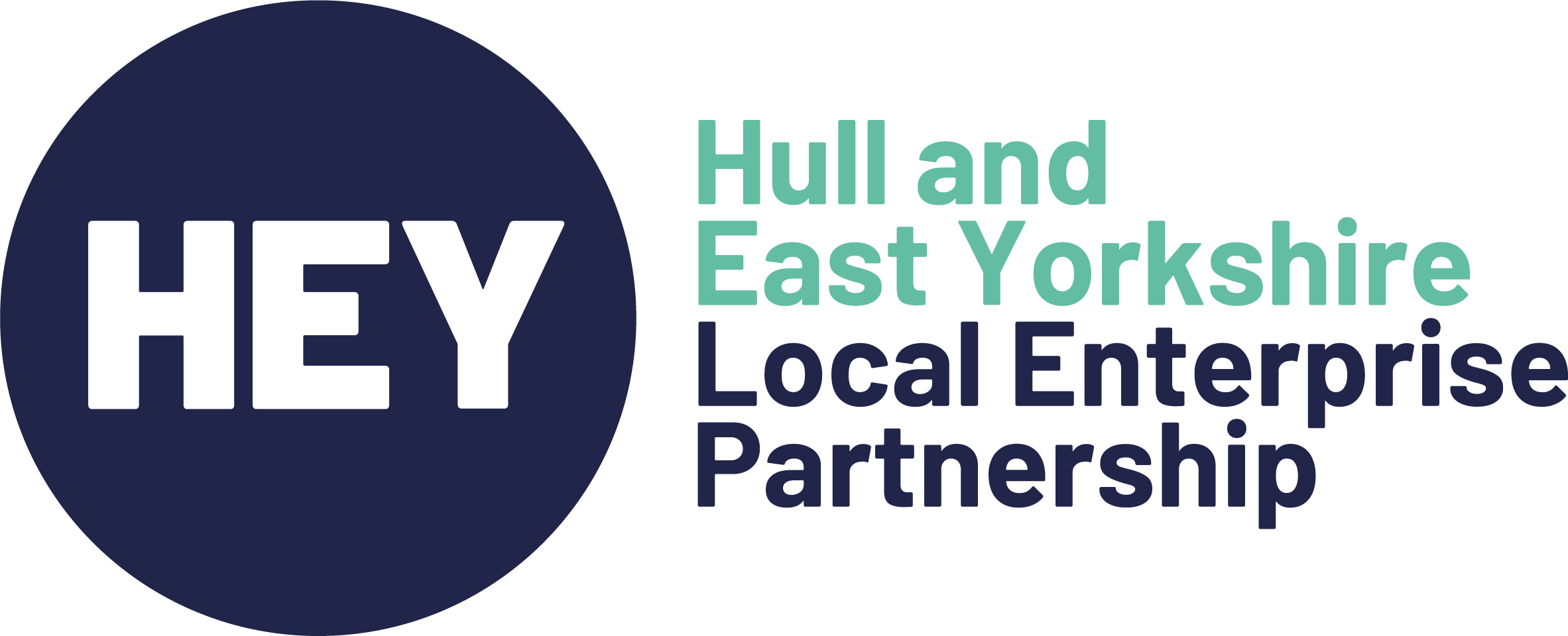 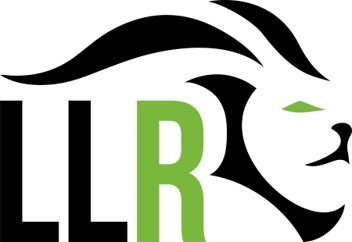 Aim of the research
[Speaker Notes: Research was timely
It has taken place at a time of T level roll out, new Provider Access Legislation being introduced, and development/updating of various regional skills strategies and policies.]
Our approach
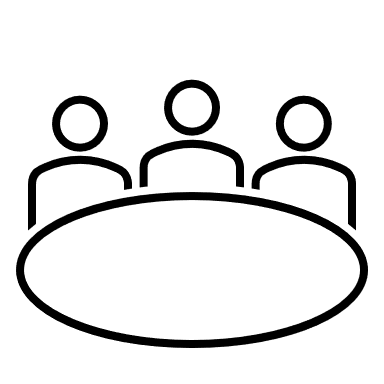 Consultations – discussions with stakeholders including both councils, the Chamber of Commerce, training providers, employers and third sector organisations.
Online surveys – local employers, training providers.
Focus group with young people from the region.
Data analysis – looking at trends in apprenticeship starts against the wider region and England & Wales.
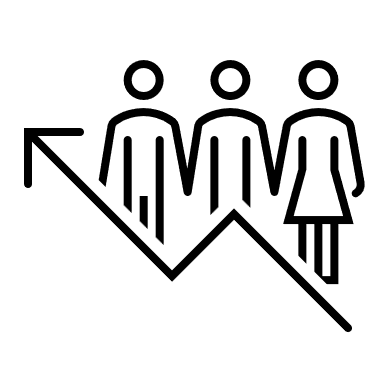 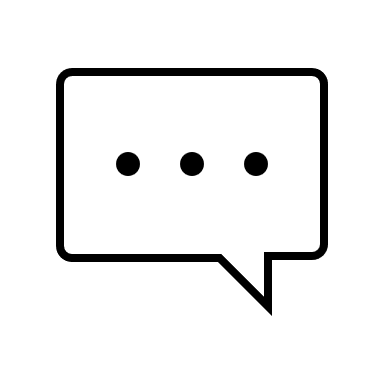 [Speaker Notes: 10 consultations carried out
278 responses to Ekosgen employer skills survey
21 responses from local training providers
Data sourced from central Government statistics (2015 onwards) and HEY internal reporting]
Issues identified
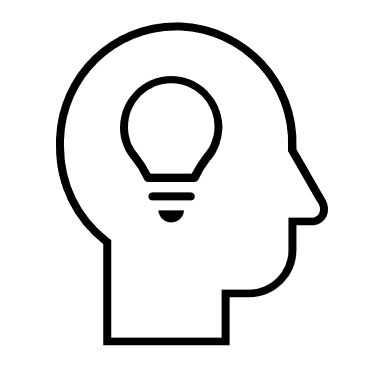 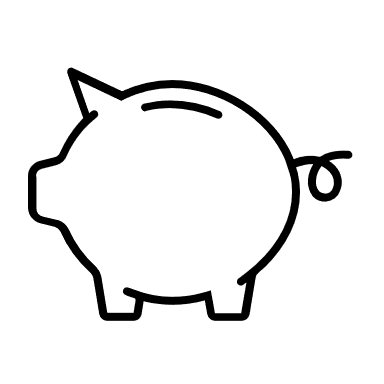 [Speaker Notes: Slide sets out key insights from the research – more data and analysis of these and other issues in the full report. 

Stats in support of issues identified 
41% of apprenticeship starts in HEY are female learners – this is 6% behind the Yorkshire average and 10% behind the national average – could have 500+ more female App starts per year
56% of employers reported having no knowledge of T-Levels and 85% do not currently intend to employ T-Level students in the future – 10,000 local employers who know nothing about T levels
Survey feedback that employers are keen to meet with disadvantaged learners but there is a lack of connection between employers and disadvantaged communities
41% of HEY apprenticeship starts are at Intermediate level vs. 24% nationally; Higher and Degree level apprenticeships are 6% below the Y&H average and 10% below national averages
HEY schools and colleges outperform national averages for careers advice and guidance, including related to vocational and technical education, but this isn’t being translated into higher levels of technical education achievement
2/3rds of local employers have relationships with local training providers, and these are viewed positively]
Examples of recommendations
Promote ATE opps
Enthuse learners
Access to ATE options
Employer willing
Access to ATE options
Match skills levels
Employer willing
Access to ATE options
Convert interest
[Speaker Notes: Review sessions have been held with HEYLEP Skills team and the Apprenticeships and Tech Ed Group – chance to sense check our recommendations and confirm they don’t duplicate/repeat what is happening elsewhere or is unachievable. 

Table sets out examples of the recommendations we make concerning:
Getting more females in HEY to start an apprenticeship/consider technical education 
Creating a market for technical education, in particular T levels
Helping people to move from intermediate to higher technical education studies
Ensuring system can support all learners, including those who face additional barriers to learning. 

We have mapped the recommendations against CEC’s Apprenticeships and Tech Education transitions framework.]
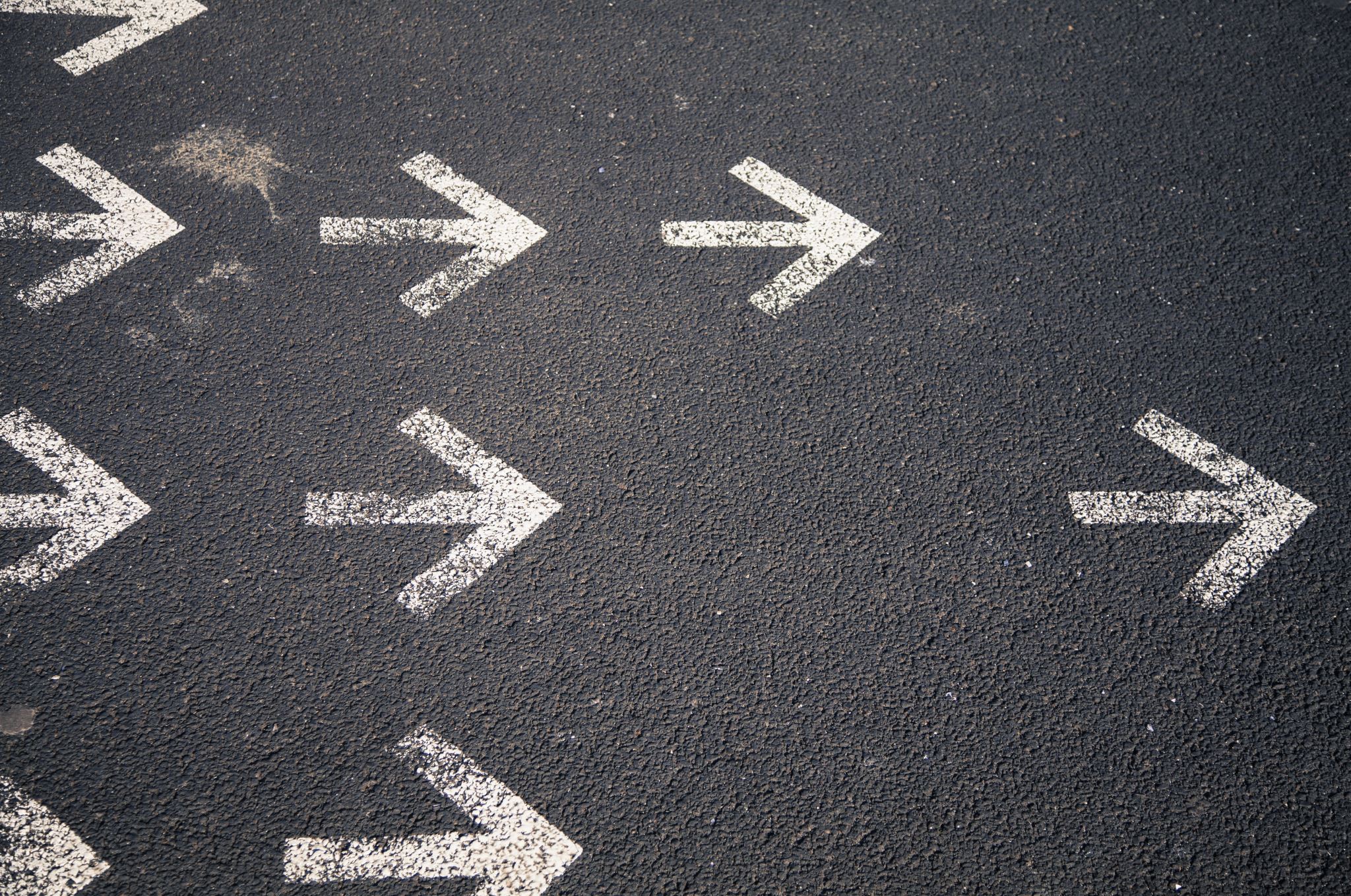 For more information
david@littlelionresearch.co.uk
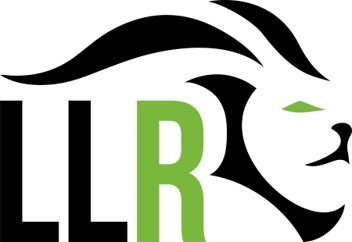 [Speaker Notes: Thank and close.]